文興動漫社
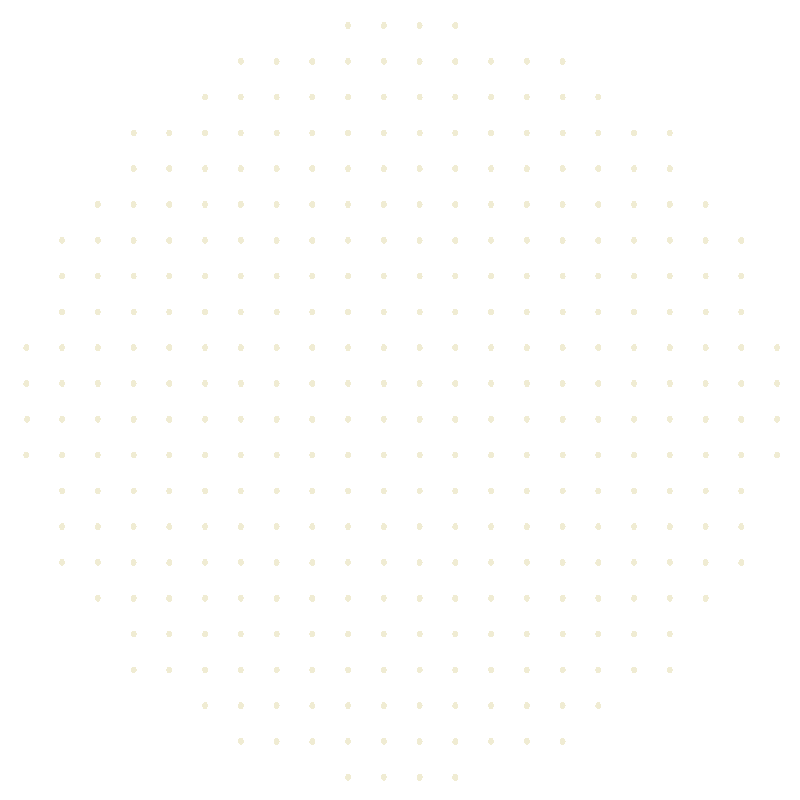 Animation and Comic 
Association
動漫社簡介
由一群熱愛動漫文化的同學所組成，
在社團課程期間自由的交流喜好的動漫作品，
也有社長、社員精心準備、真心推薦的動漫介紹時間，
老師也會補充漫畫作者、動畫公司的小知識，
在看精彩的作品之外，了解動漫文化的產業、時代浪潮，
增加了深度與廣度。

在這裏，你會結識嗜好相同的夥伴、或是品味風格迥異的人，
那都無妨，大家熱愛動漫文化的心都是一樣的！
動畫票選
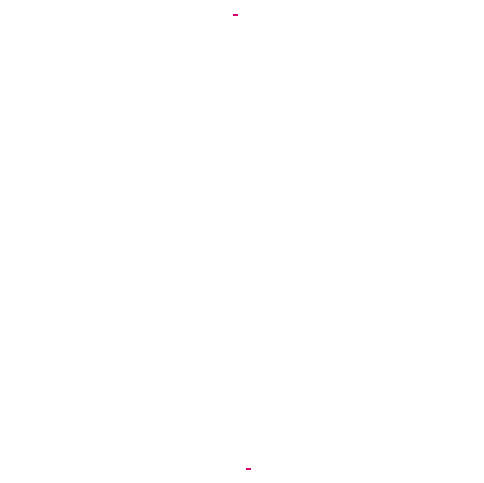 提案
由高中部、國中部社員提案，
提案者可簡介該作品的看點、推坑原因。
討論
社員討論，可自由發表意見，
為自己喜愛的作品發聲。
投票
每學期選出至少6部作品，
並透過合法觀賞平台欣賞
同好交流
除了欣賞作品之外，社團最可貴的是人際的養成。

社團課時間，
讓大家能夠自由交流漫畫、動畫原作輕小說、同人作品等，
盡情與他人分享、交換心得。

認識志同道合的新朋友，
是學生社團生活中不可或缺的一環，
相互推坑吧！！！社員們！
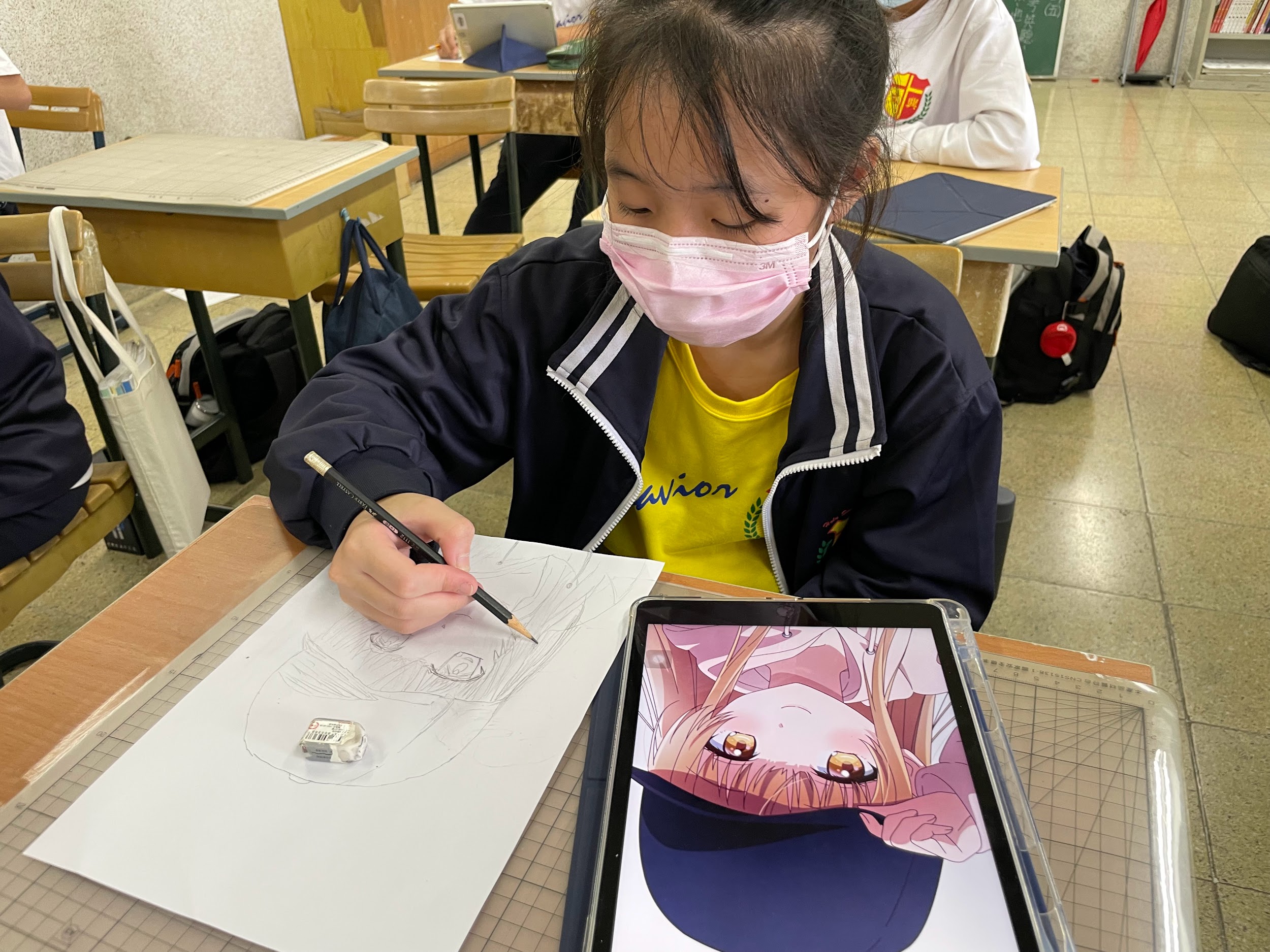 仿畫練習
從選出來的動畫，進行喜愛角色的仿畫，
除了喜愛的角色之外，
也能了解漫畫家的工作、以及繪製的難度，
相信大家對作品的敬意都會油然而生。
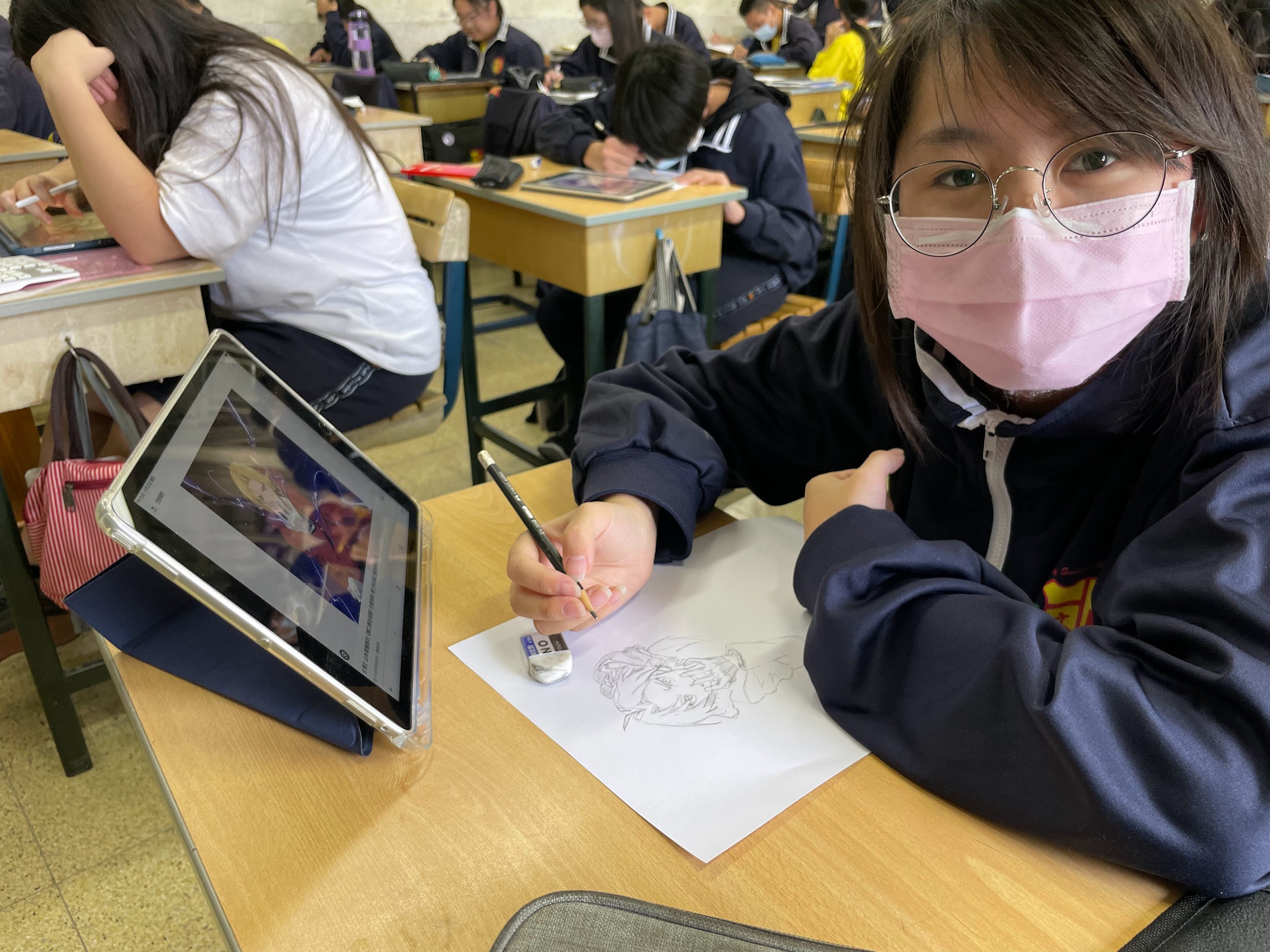 社團活動照片
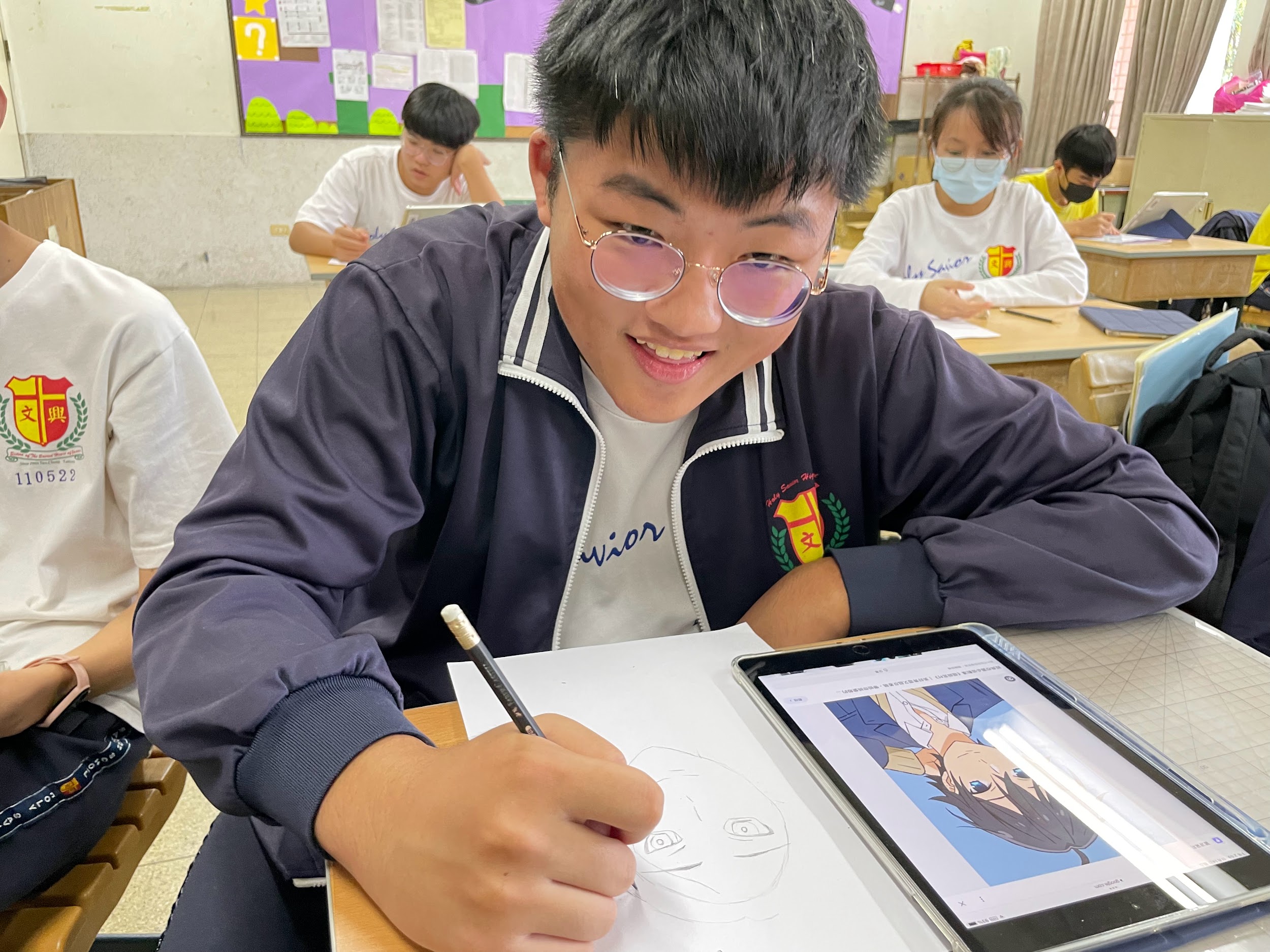 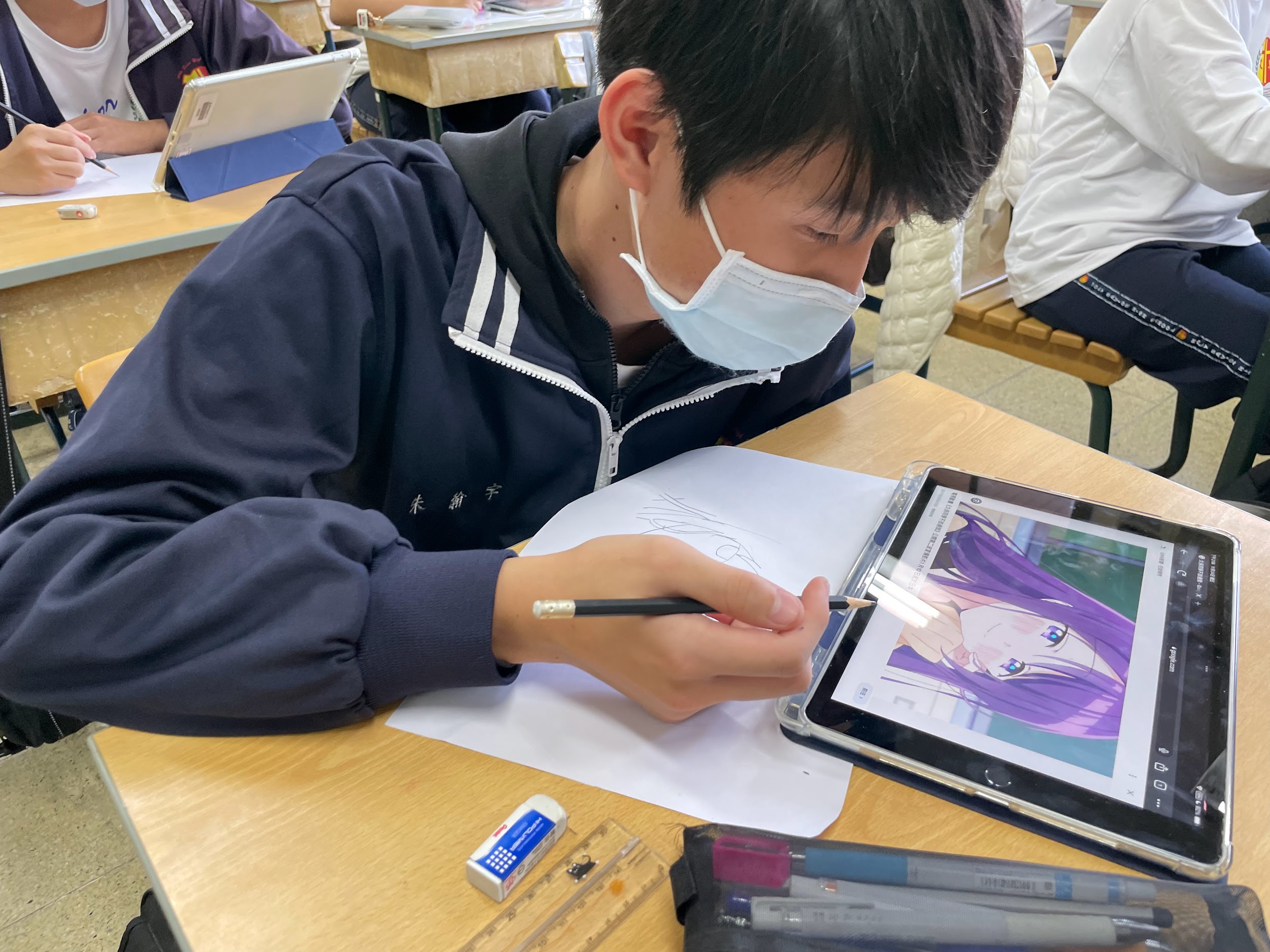 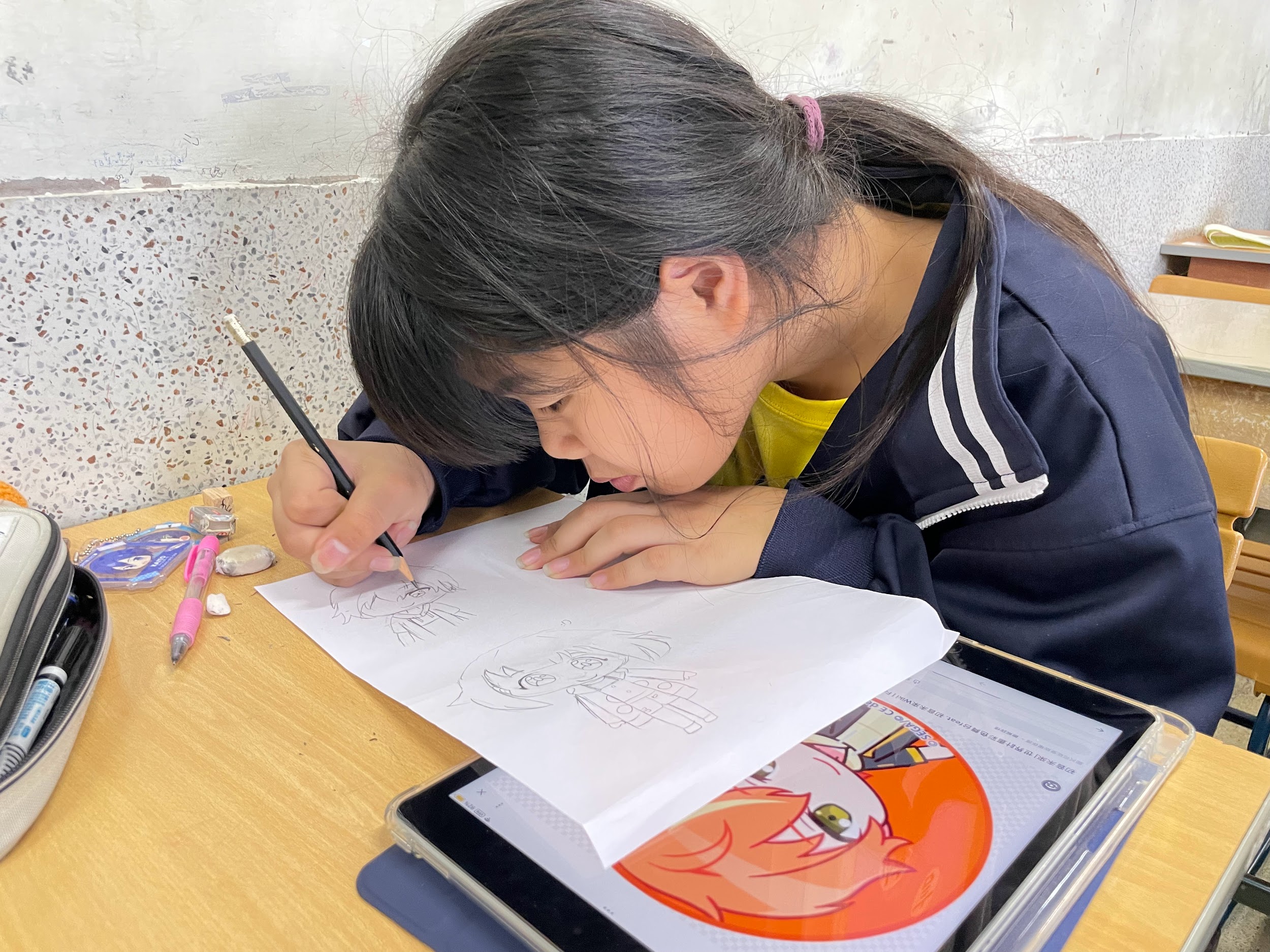 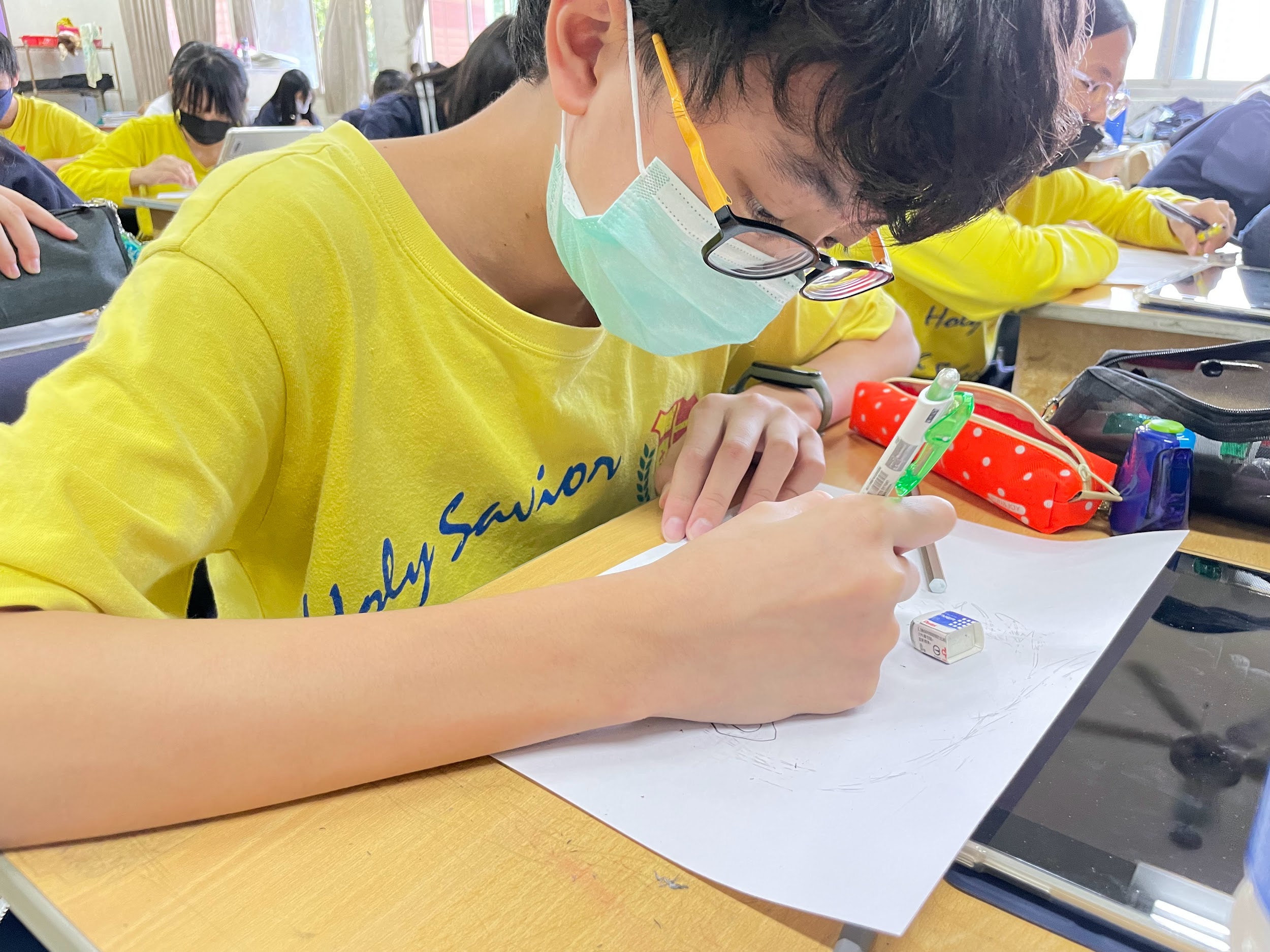 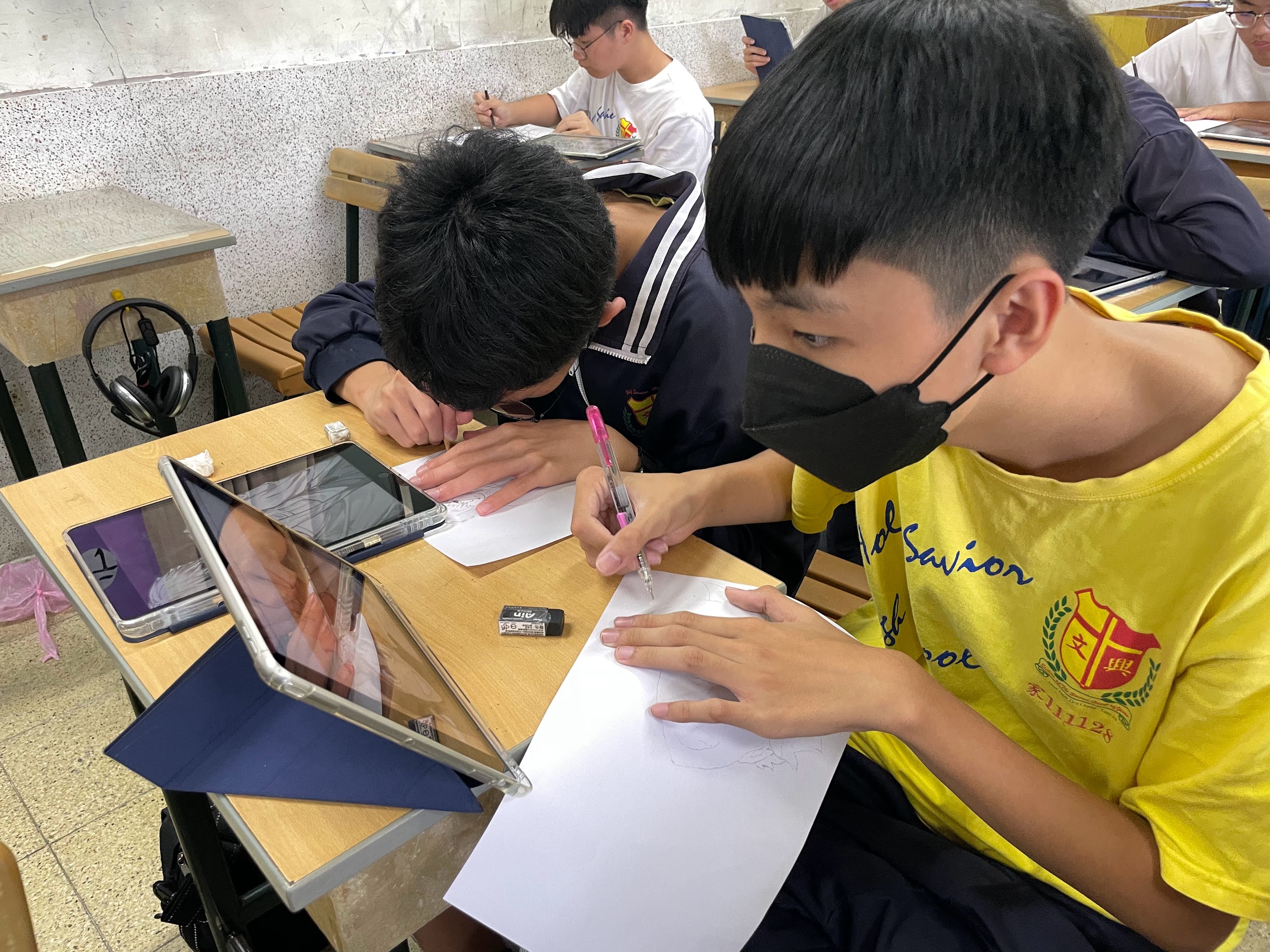 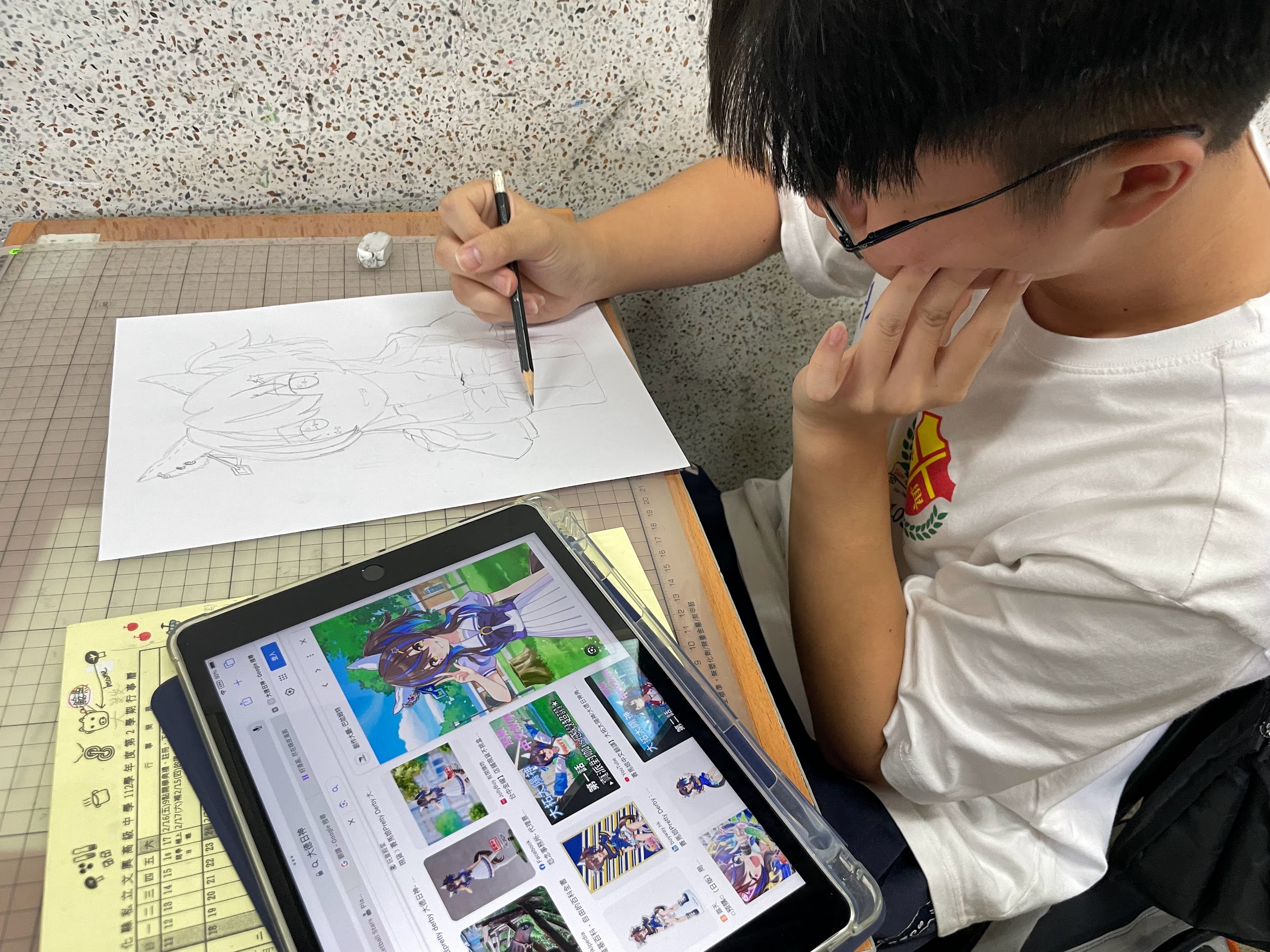 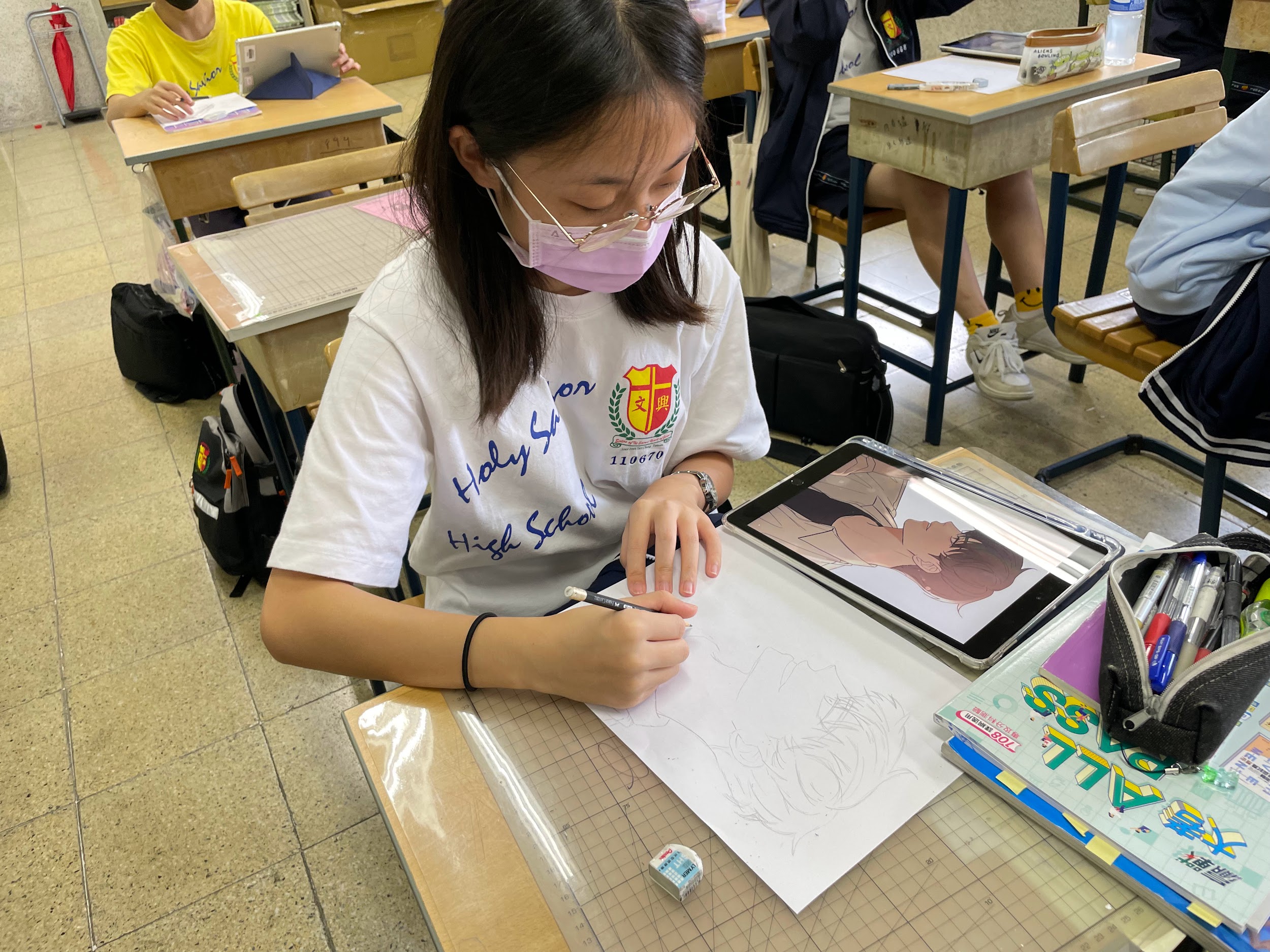 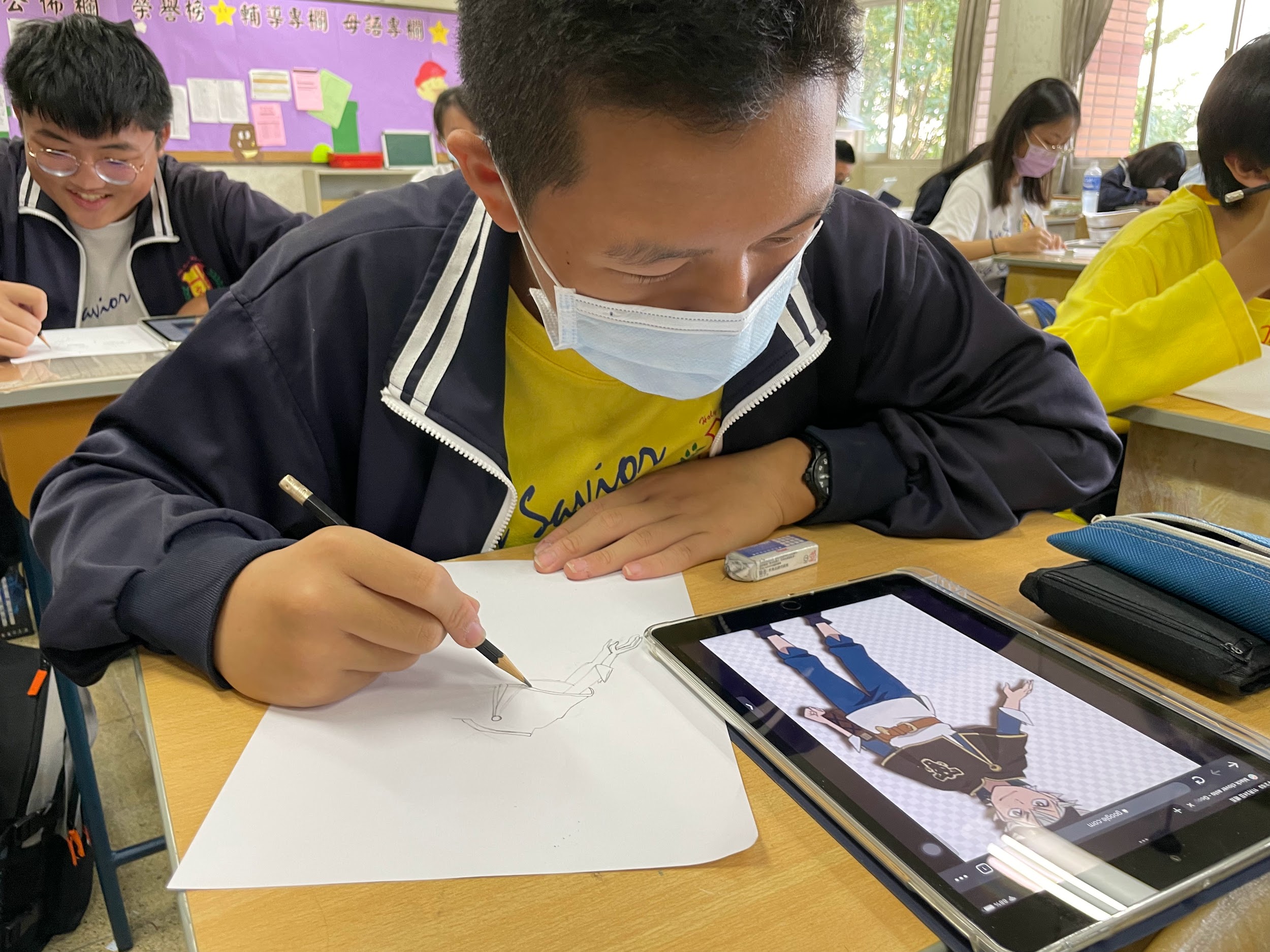 社員作品
成果展示
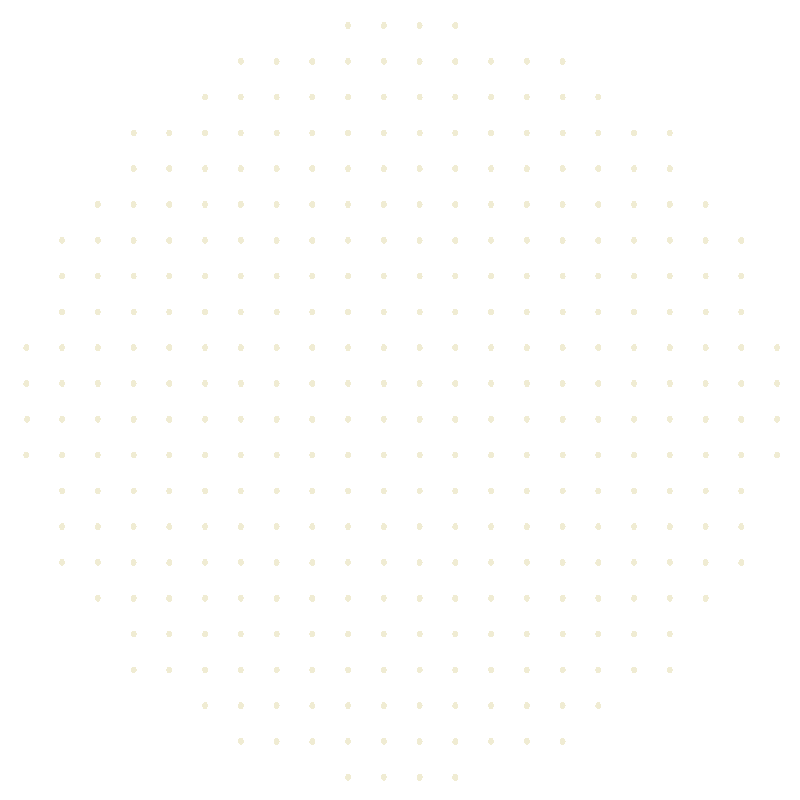 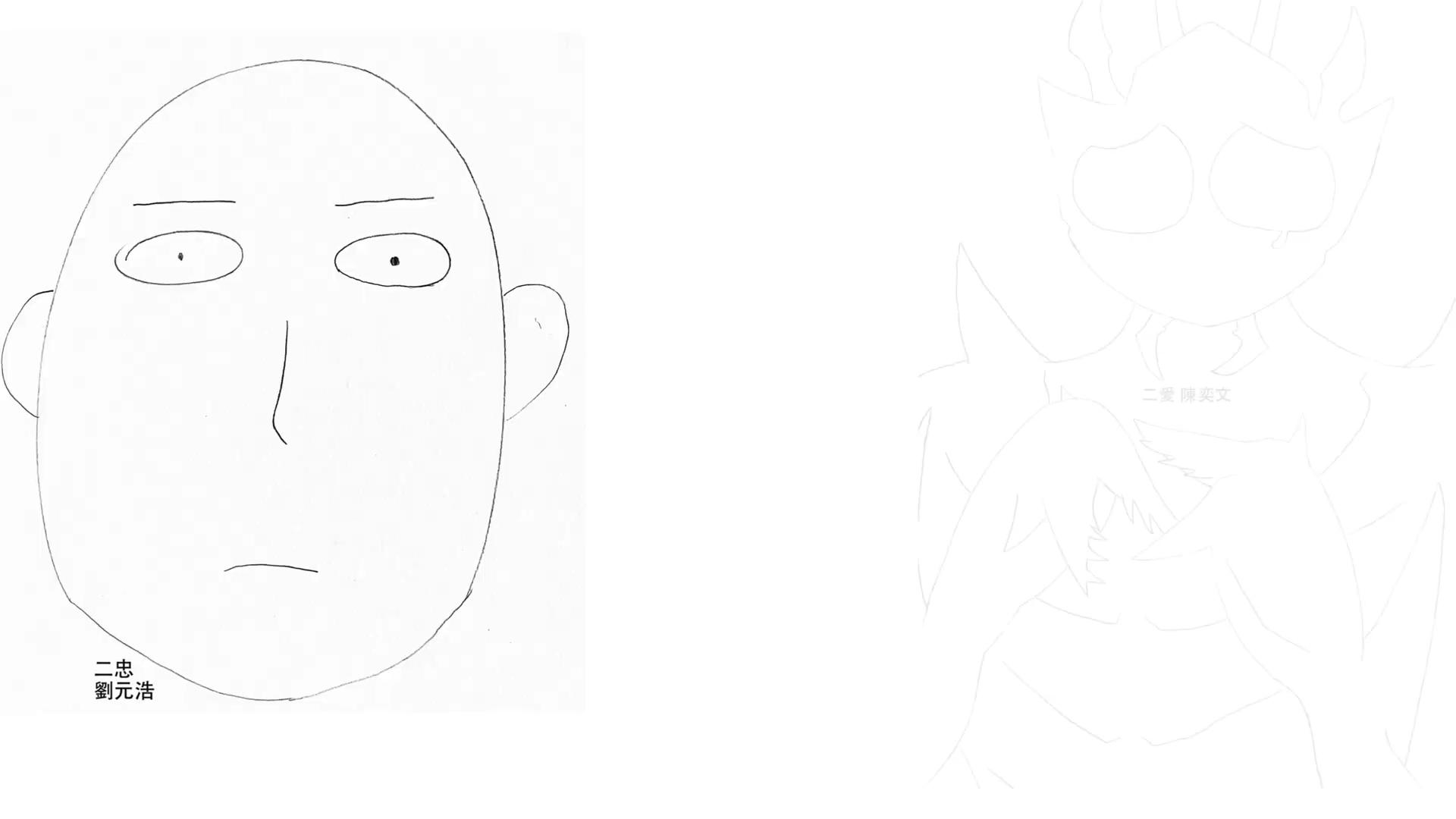 成果展示
加入動漫社的理由
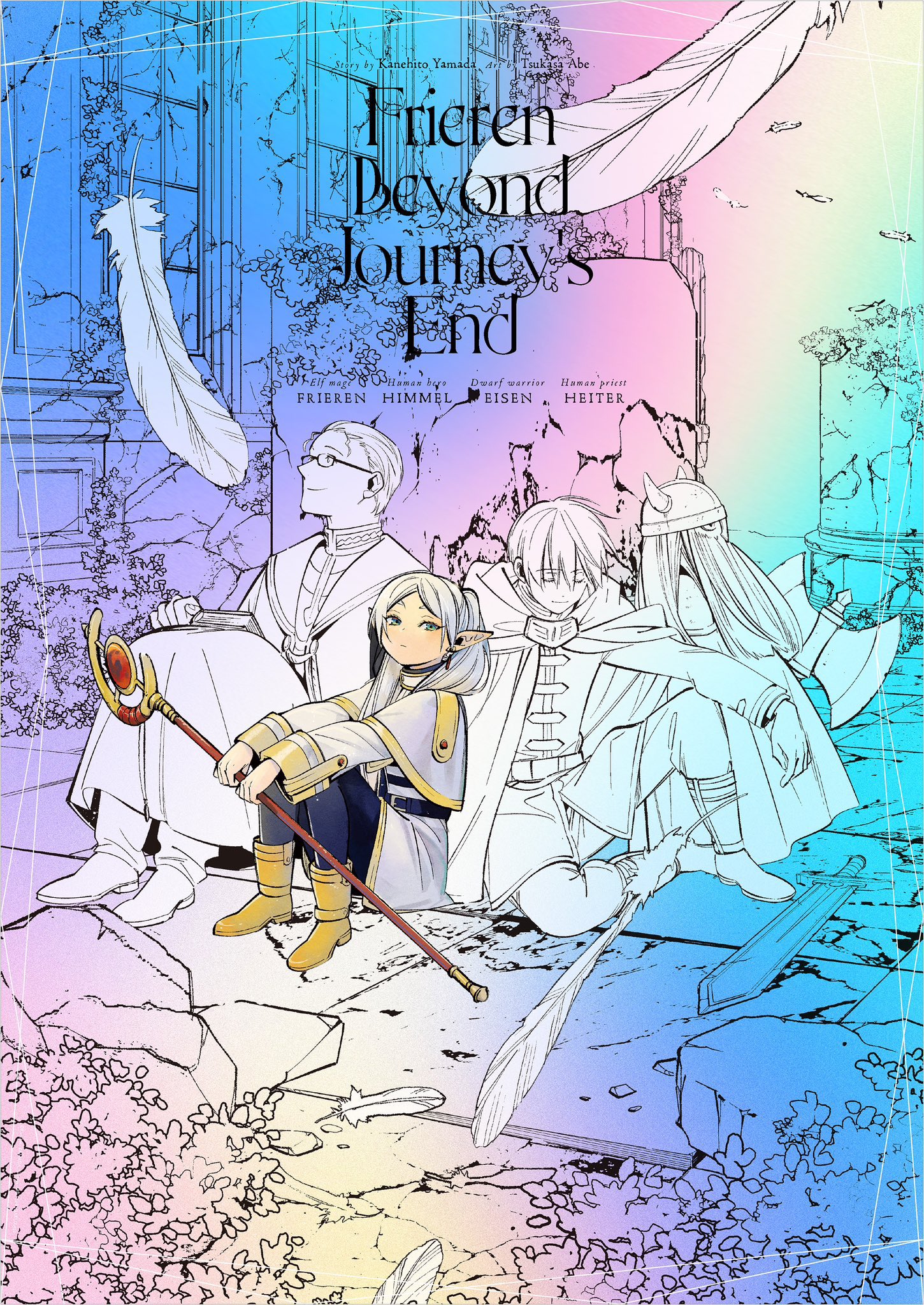 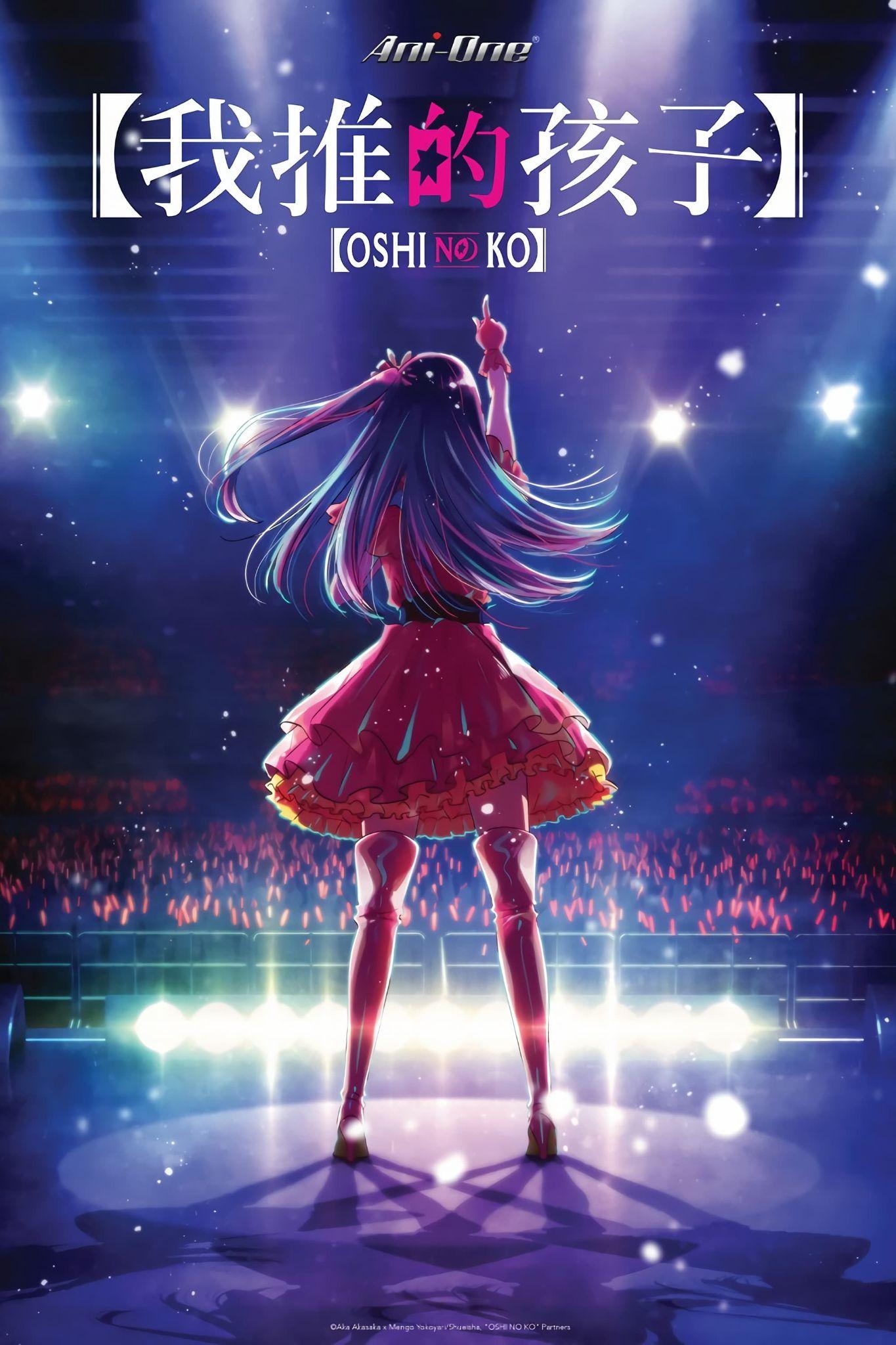 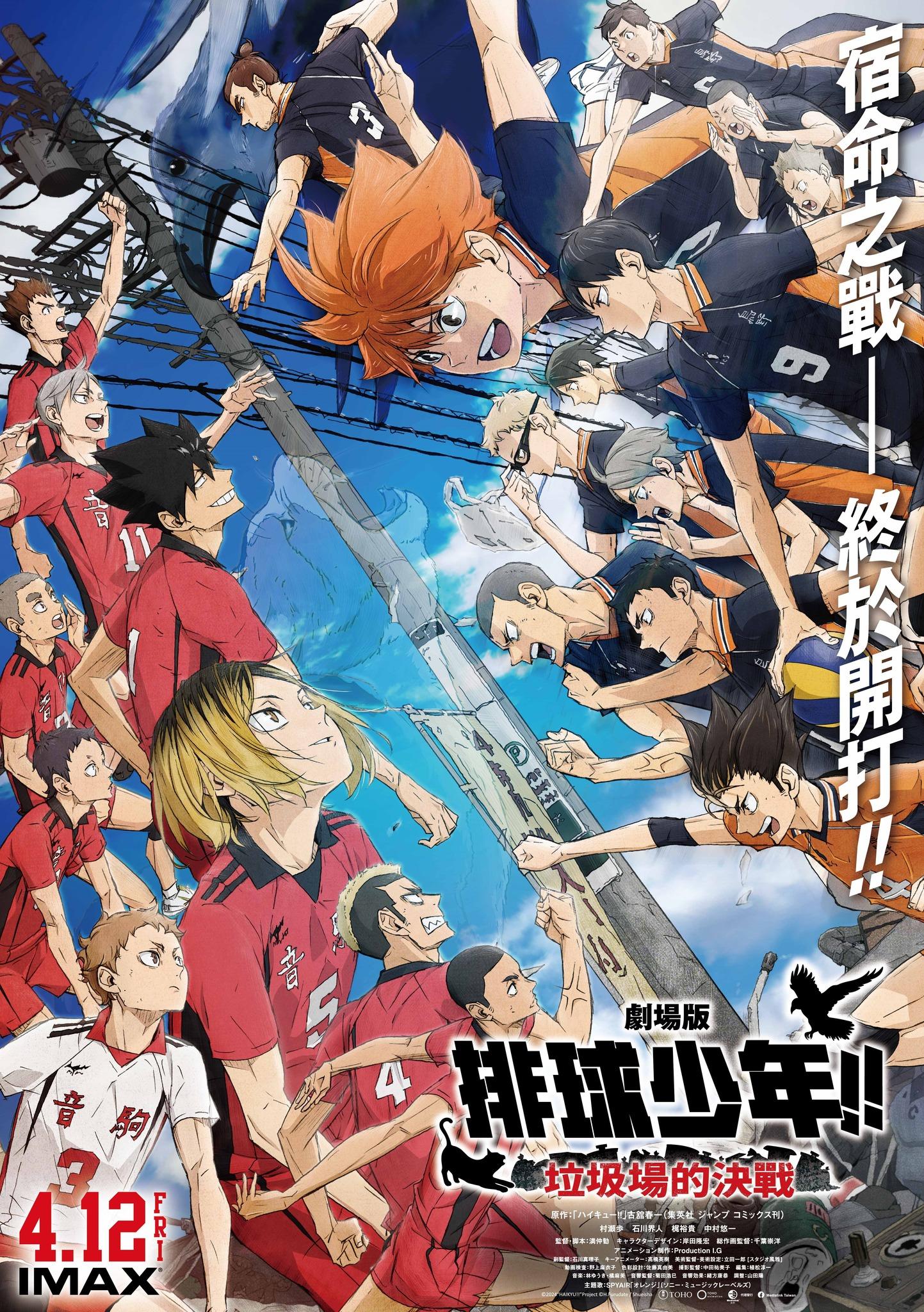 推坑別人也享受被推坑
尋找志同道合的夥伴
喜愛動漫文化
動漫社
歡迎你的加入
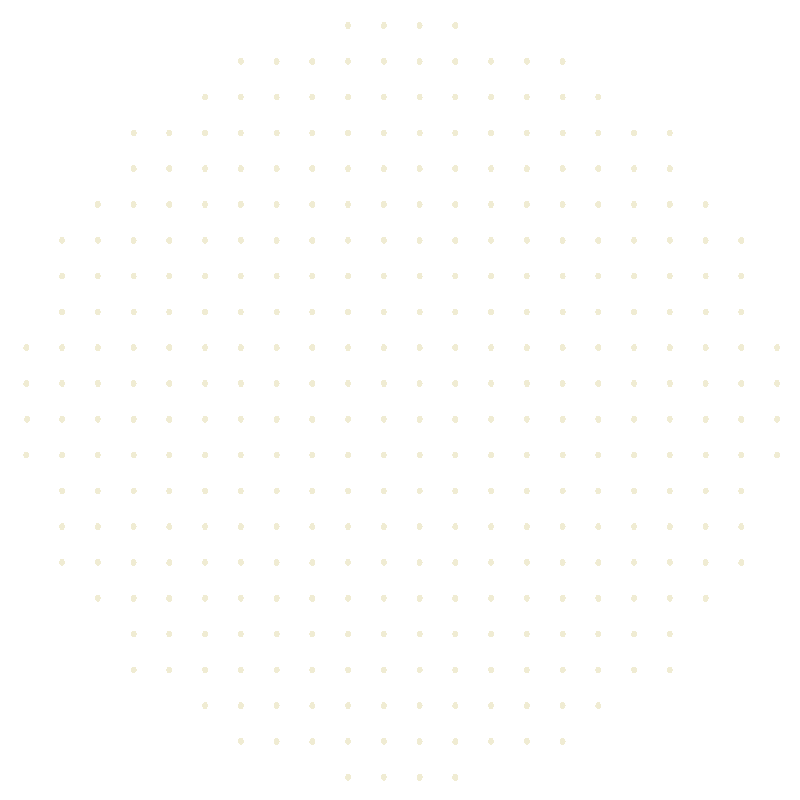